Accueillir la différence
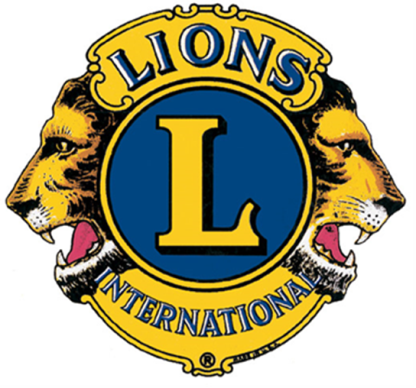 Une réflexion sur notre façon de réagir face à la diversité et de nous adapter aux gens, aux comportements et aux situations qui nous confrontent à des façons de penser et d’agir différentes des nôtres.
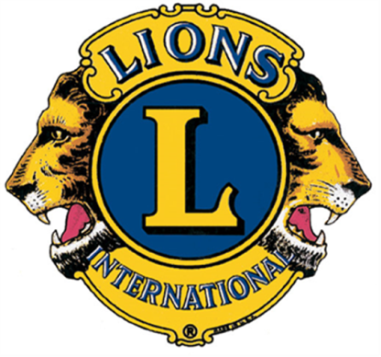 Qu’est ce que la différence?
D’après le Petit Robert la différence est un caractère ou un ensemble de caractères qui distingue un chose d’une autre, un être humain d’un autre.
Accueillir la différence ?
Accueillir c’est recevoir avec un état d’esprit ouvert, propice à l’échange et à la communication.
En quoi sommes nous différents?
Chacun pour soi, essayons d’identifier ce qui distingue un être humain d’unautre.

2 minutes
Nos différences
Sexe
Âge
Famille
Nationalité
Race
Langue
Religion
Caractère 
Orientation sexuelle
Éducation
Habitudes
Goûts
Expériences
Culture
Milieu de vie
Profession
Idées
Convictions 
Valeurs
Fortune
Quels sont les effets possibles de la différence sur nos relations humaines?
Nous avons tous une façon très personnelle de réagir aux gens et aux évènements. L’époque actuelle favorise la diversité sous toutes ses formes. Tant dans l’actualité que dans notre vie professionnelle et familiale les idées et les convictions sont énoncées haut et fort. L’omniprésence des réseaux sociaux permet à chacun de s’exprimer sur la place publique.
Idées de gauche ou de droite, laïcité versus religion, immigration, baby boomers versus générations X et Y ou milléniaux etc. Chaque journée porte son lot de prises de conscience et de réactions. Nous sommes parfois très ouverts aux nouvelles réalités ou au contraire fermés et réfractaires.
Quels sont les effets possibles de la différence sur nos relations humaines?
À travers toutes les sources d’information dont nous disposons, il devient difficile d’avoir un regard neutre sur ce qui est différent, et difficile aussi de faire confiance à toutes les sources d’information .  
Qu’on le veuille ou non, il est presqu’impossible de parler de différence, sans préjugés teintés d’interprétations personnelles ou de références aux normes établies.
Comment réagissons nous face aux réalités différentes
Contrariété 
Incompréhension
Insécurité
Préjugé
Rejet
Peur
Haine
Attention
Intérêt
Curiosité
Attirance 
Goût de découvrir 
Enthousiasme 
Indifférence
Effets collatéraux de notre attitude
Préjugé, peur, rejet
Ouverture, curiosité, intérêt
Difficulté à comprendre
Communication impossible
Climat malsain
Affrontement
Désir de connaître
Échange d’idées
Discussion constructive
Enrichissement mutuel
Nos choix
Nous aurons toujours le choix d’accepter ou de rejeter les gens et les comportements différents. 
Il faut juste s’assurer que nos choix sont basés sur des critères rationnels et que nous avons une juste connaissance des situations.
Notre attitude
Avoir une attitude d’ouverture ne signifie pas nécessairement adhérer aux idées différentes.
Ça signifie simplement prendre le temps de connaître d’observer, d’écouter, de comprendre. 
Ça signifie aussi se révéler à l’autre, faire connaître nos valeurs, nos aspirations, nos motivations.
Différence ou similitude?
Après avoir pris le temps de s’écouter mutuellement, d’échanger, de partager nos points de vue, il est possible que nous découvrions autant de similitudes que de différences.
Il peut aussi arriver que nous n’arrivions pas à nous rejoindre.
Alors quoi?
La suite de l’histoire appartient à chacun.
On peut se côtoyer, se respecter et essayer tout en restant soi-même de ne pas blesser l’autre en critiquant ou en rejetant ce qu’il est ou sa façon de vivre.
Rappelez-vous
Autant il y a des différences entre les êtres humains dans leur comportement, leurs croyances et leurs habitudes, autant il y a des similitudes dans leurs émotions, leurs sentiments et leur motivation à exprimer ce qu’ils sont.
Citation
ll est malheureux que les gens ne voient que les différences qui les séparent. S'ils regardaient avec plus d'amour, ils discerneraient surtout ce qu'il y a de commun entre eux, et la moitié des problèmes du monde seraient résolus.Citation de Paulo Coelho ; Manuel du guerrier de la lumière, Éd. Anne Carrière (1997
Citation
Il faut que chacun soit bien ce qu'il doit être, et que l'harmonie naisse des différences.Citation de Alain ; Propos sur l'éducation (1932)